Summary of Formal RIC Meeting – 20 and 21 February 2019 (Karratha)A Pilbara- based regional committee of representatives from Banjima, Karlka Nyiyaparli, Kuruma Marthudunera, Ngarlawangga, Ngarluma, Puutu Kunti Kurrama, Pinikura, Yinhawangka and Yindjibarndi people and Rio Tinto RIC vision: We, like all people, think forward 100 years and ask what we hope for our children’s children and their grandchildren. We want to put in place now, things for the future. We want a future to be one in which they are recognised, respected, equal and strong. We want this for them so they carry on our tradition through Land and Custom.
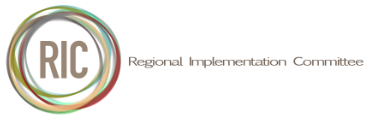 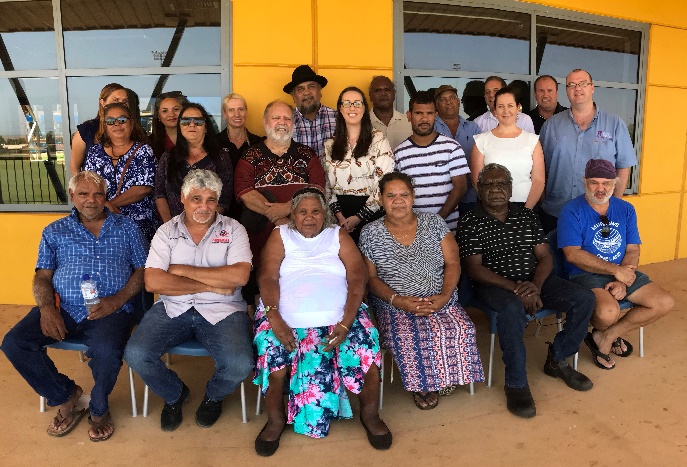